Estudio de la etiqueta CNT en DB-IPIC
Laboratorio Magistral de Lengua y Traducción Española 2019-2020                                       
Arianna Pagnini
Introducción
Un enunciado es un acto comunicativo que se realiza cuando comunico algo y es un acto performativo que cambia el estado de algo, es decir de la realidad. La lengua oral a diferencia de la escrita no permanece sino evolucciona;  realiza actos y tiene una fuerza ilocutiva que según Cresti es lo que se comunica para crear un resultado. Siendo un acto, hay tipos de acciones que se pueden hacer; por ejemplo una declaración es una frase que simplemente con un enunciado declara algo y tiene una intención. Además, la lengua oral está caracterizada por la inmediatez y sufre más cambios que la lengua escrita, puesto que hay muchas más relaciones con el contexto.
Un acto de habla es directo cuando hay una relación directa entre la forma lingüística y la fuerza ilocutiva. Por ejemplo, con el imperativo se dan órdenes.
Objetivos de la lengua
No crear ambigüedad ni confusión; 
Tiene que ser precisa;
Tiene que saber cual es el referente;
Tiene que ser económica.
El contexto y el tipo de interacción
El contexto puede ser familiar (privado), típico de las situaciones espontáneas e informales o público, es decir el tema es ya preparado y se habla frente a personas no conocidas, como en las situaciones formales. El tipo puede ser monólogo, diálogo o conversación y se refiere al número de los hablantes.
Etiqueta CNT
CNT= conativo
Es una unidad informativa dialógica: sólo ayuda el diálogo.
Su función es mantener el canal de comunicación abierto y la relación con el interlocutor; tomar y mantener el turno de palabra; expresar cohesión.
El CNT llama la atención al otro para que participe de forma adecuada en la comunicación y para detener, realizar o evitar un acto comunicativo. Son advertencias que se dan al interlocutor e imperativos en la actitud.
Se encuentra al principio o al final de enunciado.
Prosodia marcada.
Ej: mira, oye, a ver, pues mira, fijate, vamos…
Ejemplos en DB-IPIC
El CNT aparece en 6 casos al final y en 67 en posición inicial entre los enunciados y las estancias; hay algunos casos en otras posiciones (segunda o penúltima).
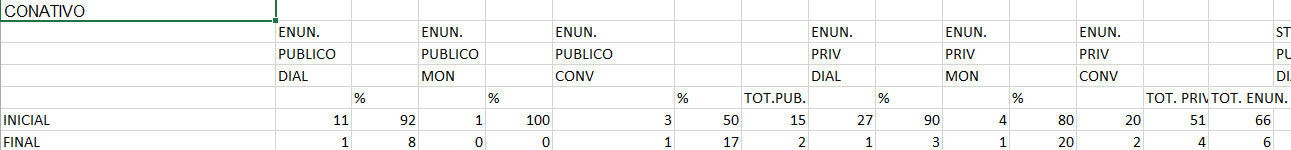 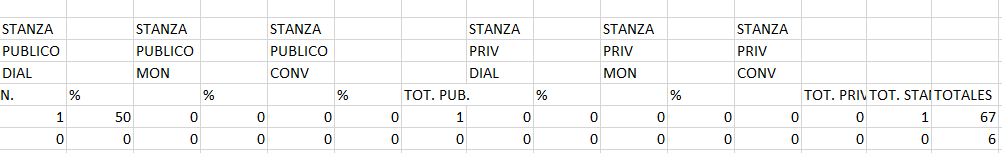 Las palabras más frecuentes con la función de CNT son : mira (33 casos), oye (17 casos), a ver ( 8 casos). Hay 50 casos  de solo verbos como CNT, a veces repetidos ( mira, mira, mira, mira; a ver, a ver) para dar más énfasis; o mezclados (oye calla; venga a ver).
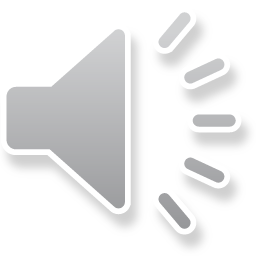 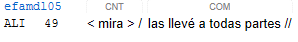 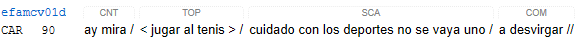 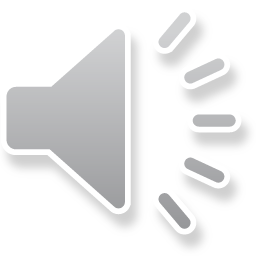 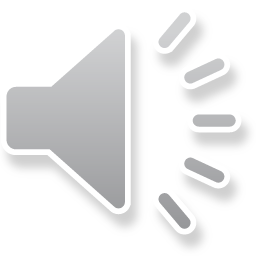 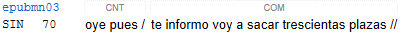 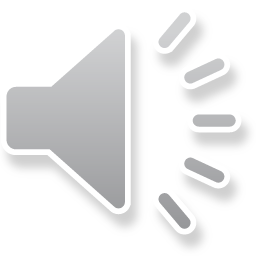 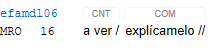 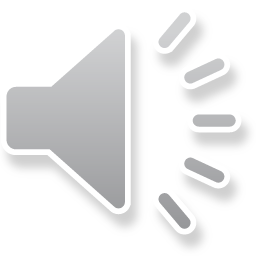 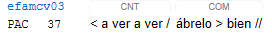 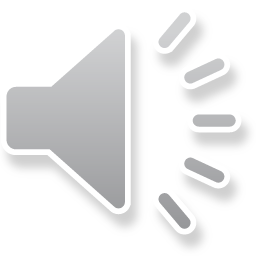 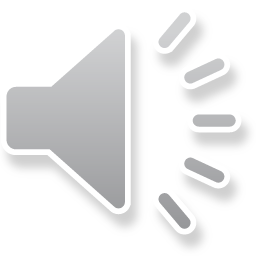 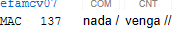 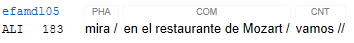 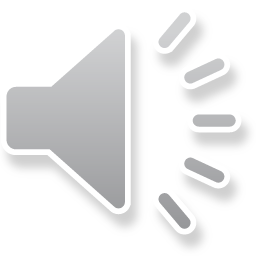 Ejercicio
Escucha los audios anteriores y analiza los aspectos en común y las diferencias del CNT prestando atención al tono y tipo de interacción (diálogo, monólogo, conversación) y el tipo de contexto comunicativo (familiar o público).
Datos estadísticos
Resultados
El CNT se encuentra más en los enunciados (94%) y en contextos familiares con 57 casos. La mayoría de los casos en los enunciados corresponde a 39% en diálogos familiares y en posición inicial; sólo 2 casos están al final o casi.
Esto se explica quizá por el carácter informal y espontáneo de las conversaciones privadas donde hay un intenso interscambio comunicativo, varios turnos de palabra y a veces más rapidez, entonces hay conectores que dan cohesión al discurso.

En las estancias el 60% corresponde a diálogos públicos con 3 casos, mientras 2 casos se encuentran en monólogos familiares en segunda posición.
Etiqueta PAR
PAR= paréntesis
Es una unidad textual informativa no nuclear.
Es relacionado con el contenido del enunciado y se refiere a lo dicho anterior o sucesivamente.
Es un inciso que aparece en posición intermedia y muy raramente al final. Si se quita no cambia nada; informativamente no es necesario.
Forma prosódica plana y baja.
CNT/PAR en comparación
He puesto el CNT en comparación con el PAR para analizar los aspectos en común y diferentes: en primer lugar el CNT es una unidad informativa dialógica; mientras el PAR, siendo un inciso, no aporta información. Después, el CNT se encuentra más al principio, por lo tanto abre el canal comunicativo y lo mantiene abierto; el PAR está en posición intermedia y sirve para aclarar algo pero se puede quitar. También la prosodia cambia: en el CNT es marcada, en el PAR es plana y baja. La diferencia más importante se encuentra en los resultados porque el número de CNT en diálogos privados supera los otros tipos con 37%; el PAR es mayor en los monólogos privados (30%).

Los ejemplos siguientes muestran sin embargo algunas palabras que se encuentran en ambas las etiquetas; he puesto el ejemplo de pues pero hay otras, como porque.
Ejemplos en DB-IPIC: CNT/PAR en comparación
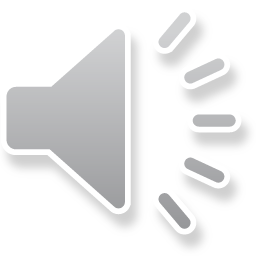 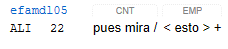 El CNT llama la atención al otro porque quiere que haga 
algo y en este caso el tono es muy coloquial y se mantiene la
relación con el interlocutor. La prosodia es marcada.
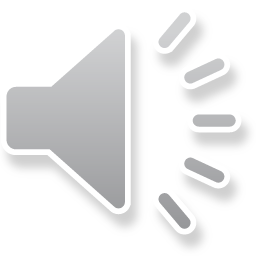 En este caso el PAR no aporta información, está entre las dos partes del enunciado
y se oye muy rápido y bajo. El tono es formal y el hablante toma más tiempo para organizar el discurso.
Ejercicio
Escucha los audios y analiza la función del marcador pues como CNT respeto al pues como PAR. ¿ Cuáles son las diferencias?
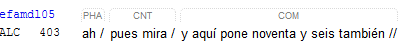 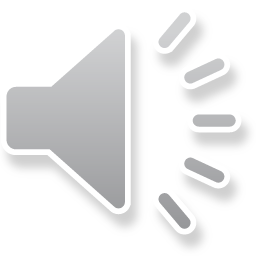 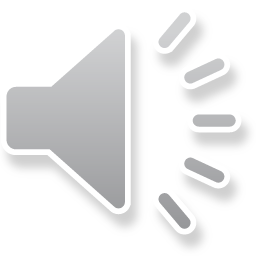 Etiqueta INP
INP= incipit
Es una unidad informativa dialógica.
Introductor del enunciado que prepara al interlocutor de una determinada manera al discurso y permite de coger la palabra o crea contraste afectivo con lo dicho anterior.
A menudo en solapamiento con otras unidades.
Está en el mismo enunciado de las unidades nucleares (ej:COM) porque no son independientes, pero pueden no aparecer unidades textuales no nucleares (ej:PAR).
En posición inicial, a veces no absoluta (puede ir precedido de un alocutivo).
Contiene los marcadores del discurso (pero, bueno, pues, vale, a ver…).
CNT/INP en comparación
Respeto al CNT el INP comparte algunas características; 
son unidades informativas dialógicas;
la posición es casi sempre inicial;
el porcentaje es mayor en los enunciados privados dialógicos (37% para el CNT y 23% para el INP);
 
Comparten algunos marcadores; pero, pues, bueno.
Ejemplos: CNT/ INP
Están en solapamiento, 
entonces actúan como
el INP.
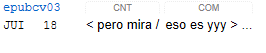 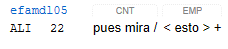 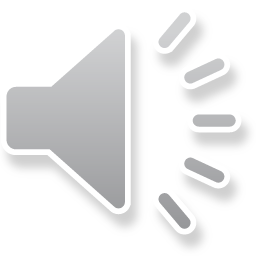 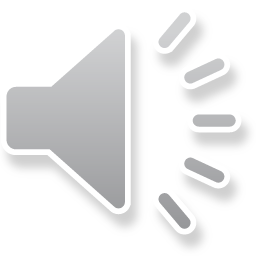 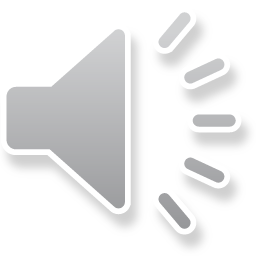 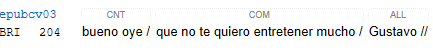 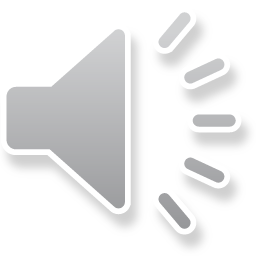 Cnt:  pero mira, pues mira, bueno oye.
Inp: pero bueno, pues.
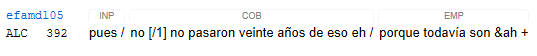 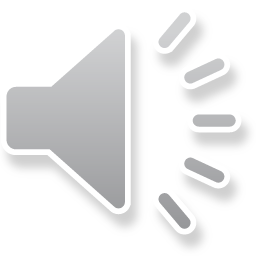 Mira y a ver como INP:
Función interaccional. Al presentar algo después imaginamos los «dos puntos», si fuera escrito, después de los INP. Funcion aclaratoria de a ver.
Enfocadores de alteridad: nos dicen el enfoque que asume el hablante, su actitud hacia lo que se dice y su reacción.
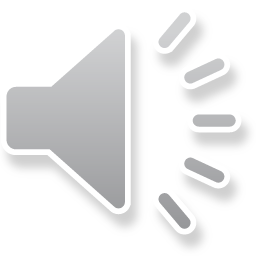 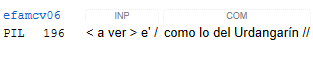 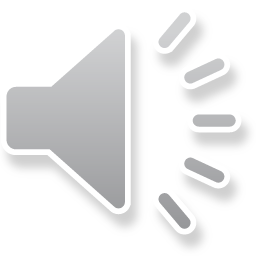 Escucha los audios anteriores y busca las diferentes funciones de los marcadores de las etiquetas en comparación según el diferente contexto. Después sustituye con palabras tuyas los marcadores.
Ejercicio
Etiqueta DCT
DCT= conector discursivo
Es una unidad informativa dialógica.
Tiene la misma función de INP, pero no abre el canal comunicativo sino señala la continuación del discurso, entonces lo que se dice tiene relación con lo anterior; su función es conectar enunciados.
Siempre en posición inicial.
Son conjunciones y otros elementos: claro, o sea, pero, pues entonces… 
También el DCT contiene los marcadores del discurso.
CNT/DCT en comparación
Las dos etiquetas tienen algo en común porque son unidades informativas dialógicas; se encuentran al principio y comparten algunos marcadores como vemos en los ejemplos siguientes con pero y bueno.
El CNT tiene la función de solicitar al otro y tiene que ver con el turno de palabra mientras el DCT relaciona las partes del discurso y da coherencia al enunciado. Además la forma prosódica es diferente y el porcentaje major en los enunciados corresponde a 37% en diálogos familiares para el CNT y 27% en monólogos familiares para el DCT, como veremos en detalle en la tabla de las próximas diapositivas .
Ejemplos: CNT/DCT
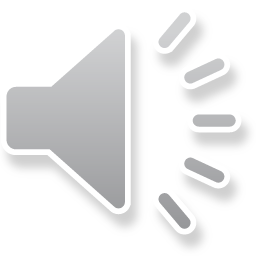 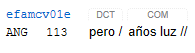 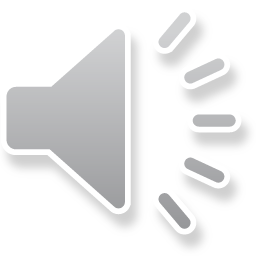 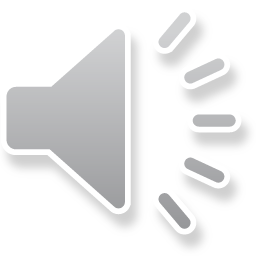 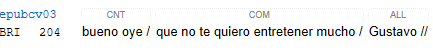 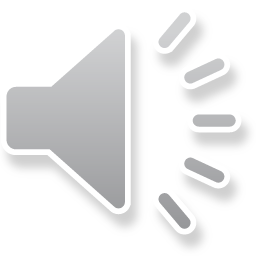 Los ejemplos anteriores, presentados por parejas, presentan un caso de contexto familiar de conversación y otro público, cada uno. En particular bueno como CNT tiene una prosodia marcada, llama la atención y junto al verbo tiene la función de imperativo.
Como DCT se refiere a lo dicho anteriormente y precisa algo, es decir explica mejor lo que se ha dicho. El tono en general es bajo.
Ejercicio
Busca otros contextos diferentes con bueno y pero como DCT y CNT. Crea un diálogo usando estos marcadores.
Ejemplos con las etiquetas estudiadas juntas
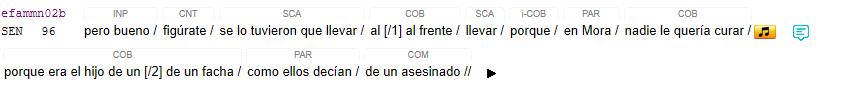 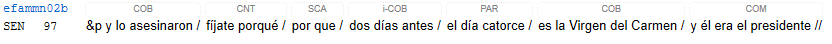 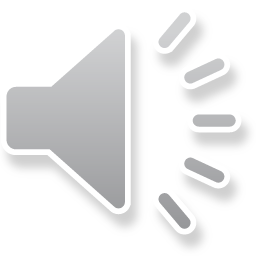 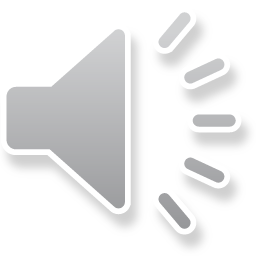 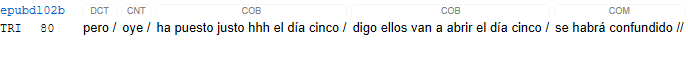 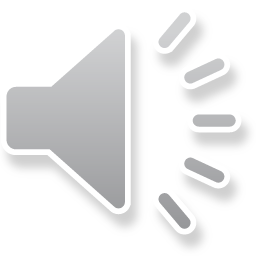 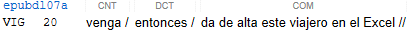 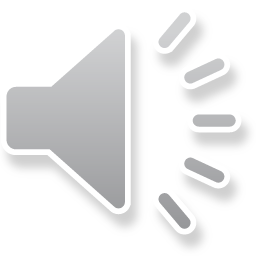 Datos estadísticos
Por diferencia las estancias:
Resultados
En comparación las cuatro etiquetas presentan un porcentaje mayor en enunciados; respeto al total, en contextos familiares de monólogos o diálogos como he evidenciado. El CNT actúa como el INP por el porcentaje mayor en los diálogos familiares; respeto al PAR y al DCT, estos tienen la mayoría de los casos en monólogos familiares.
La predominancia en los contextos familiares subraya el carácter espontáneo de los enunciados y el carácter reflexivo, cuando se toma tiempo y los discursos son largos y lentos porque necesitan elaboración como en el caso del monólogo, en el que no hay un interlocutor frente al hablante. 
Sin embargo si se encuentran situaciones más directas y repentinas, como en el caso de conversaciones y diálogos, el discurso es menos organizado, aún más en contextos familiares y a veces también las etiquetas casi se ‘’rompen’’ porque se habla muy rápidamente.
Conclusiones
El objetivo ha sido investigar sobre la lengua oral a través de las etiquetas según los contextos y tipos de relaciones; después explicar los aspectos similares y diferentes analizando los factores y las estrategias que forman parte de la oralidad así como buscar las peculiaridades del habla, diferenciando el uso de las etiquetas en contextos comunicativos a través de la comparación. Además he puesto las estadísticas para completar de manera científica y práctica la investigación, gracias a DB-IPIC donde hay los ejemplos puestos y he recogido los datos. 
En el ámbito de la enseñanza el trabajo es útil para potenciar las competencias auditivas, críticas y creativas; para que los alumnos reconozcan las matices del habla, las palabras más utilizadas y sepan distinguir los recursos que se usan en los diferentes contextos. Los ejercicios son finalizados a desarrollar estas características, sus competencias y capacidades; saber interpretar y lograr así más seguridad.
Bibliografía
Carlota Nicolás Martínez, María Isabel Hernández Toribio Del oido al habla, Barcelona, Octaedro, 2015. 
Carlota Nicolás Martínez, Marina Lombán Somacarrera, Mini-Corpus del español para DB-IPIC, Università degli Studi di Firenze- Universidad Complutense de Madrid, CHIMERA. Romance Corpora and Linguistic Studies 5.2, 2018.

http://lablita.it/app/dbipic/index.php?corpus=tagesp
https://cvc.cervantes.es/
https://www.reverso.net/text_translation.aspx?lang=IT
¡GRACIAS POR LA ATENCIÓN!